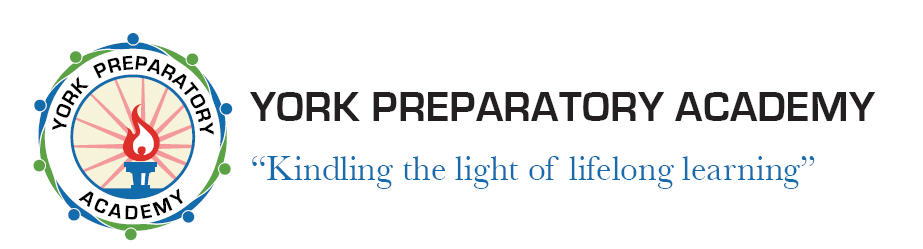 Personal Finance
Renting a Home/Home Options
Presented By
Mrs. Bowden
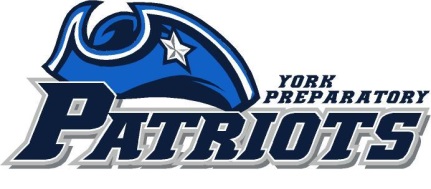 Housing Choices
GOALS
List and describe several rental housing alternatives.
Discuss potential living arrangements.
Explain how to plan a successful move into a rental property.
SLIDE 2
Chapter 21
Housing Alternatives
You will soon have to make a choice about where to live.
You may choose to get a job, live at home with your parents, and move out later. 
You may decide to commute to college or live on campus.
Or, you may choose to work and move away from your parents’ home.
SLIDE 3
Chapter 21
On-Campus Housing
Dormitories
A dormitory is an on-campus building that contains many small rooms that are rented out to students.
Sororities and fraternities
Housing cooperatives
When you live in a co-op, you get a room similar to one in a dormitory at lower cost but with added responsibilities. 
Married student housing
SLIDE 4
Chapter 21
Off-Campus Housing
Apartments
A studio apartment, also known as an efficiency apartment, has one large room that serves as the kitchen, living room, and bedroom.
A townhouse is a living space that has two or more levels.
SLIDE 5
Chapter 21
(continued)
Off-Campus Housing
Duplexes
A duplex is a building with two separate living units.
Condominiums
A condominium or condo is an individually owned unit in an apartment-style complex with shared ownership of common areas.
Houses
SLIDE 6
Chapter 21
Living Arrangements
To share expenses, you may wish to have a roommate. 
Be sure you are compatible with your potential roommate before you move in together.
Discuss possible areas of disagreement that may cause trouble if not settled in advance.
SLIDE 7
Chapter 21
Where to Live
The decision of where to live will depend largely on finances.
Other things to consider include:
Deposits and fees
A security deposit is a refundable amount paid in advance to protect the owner against damage or nonpayment. 
Length of time you plan to stay
Distance from work or school
Distance from services
Repairs and maintenance
SLIDE 8
Chapter 21
Furnished or Unfurnished
Rental housing can come furnished or unfurnished. 
A furnished rental means that the basics are provided—bed, dresser, sofa, chairs, lamps, dining table and chairs, and essential appliances. 
An unfurnished rental may or may not include basic kitchen appliances such as a stove and refrigerator.
SLIDE 9
Chapter 21
What to Take
You can buy or rent furnishings. 
Compare purchase and rental payments carefully before you make a decision. 
With a rent-to-own option, you rent furniture with an option to buy.
You will need basic household and personal items necessary for setting up housekeeping.
SLIDE 10
Chapter 21
Planning Your Move
Have savings. 
Have income.
Have supplies. 
Think ahead. 
Make reservations.
SLIDE 11
Chapter 21
Group Financial Decisions
Group budgeting allows for the careful allocation of expenses, so that each person pays his or her share. 
The budget should be prepared and put into writing following a good discussion. 
It’s important for each person to understand and agree to his or her responsibilities.
SLIDE 12
Chapter 21
Moving Costs
Moving costs include the time and money spent in packing, loading, transporting, unloading, and unpacking. 
Professional movers charge according to the amount you have to move, the distance traveled, and whether or not they do the packing. 
You can save money by:
Doing your own packing
Renting a truck or trailer and using your own labor for loading, driving, and unloading
SLIDE 13
Chapter 21
Installation Charges
When you move into a new residence, you will pay some installation charges, such as for telephone, Internet, and cable TV services. 
You may be able to save money if you can bundle these services. 
Bundling is combining services into one package.
SLIDE 14
Chapter 21
The Renting Process
GOALS
List the advantages and disadvantages of renting a place to live.
Describe the elements of the rental application, rental inventory, and lease forms.
Discuss landlord and tenant responsibilities.
SLIDE 15
Chapter 21
Renting a Place to Live
Most people begin their independent lives as renters. 
Renting is the process of using another person’s property for a fee. 
A landlord is the owner, or owner’s representative, of rental property. 
A person who rents property is called a tenant or renter.
SLIDE 16
Chapter 21
Advantages of Renting
Mobility
Convenience
Minimal responsibilities
Social life
Lower cost
SLIDE 17
Chapter 21
Disadvantages of Renting
Noise
Lack of privacy
Small living space
Lack of storage space 
Scarcity of parking
SLIDE 18
Chapter 21
Rental Contracts
Whenever you rent a place to live, you will have to fill out a rental application.
The purpose of the application is to allow the landlord to verify your income, previous rental experience, credit rating, and so on. 
The landlord does this to assure that you are a good risk—that you will likely pay your rent and be a good tenant.
SLIDE 19
Chapter 21
Leases
A lease is a written agreement that allows a tenant to use property for a set period of time at a set rent payment. 
The landlord is called the lessor, or person responsible for the property. 
The tenant is called the lessee, or person who will take possession of the property. 
You may sign a lease for six months, a year, or longer. 
During this time, rent remains constant. 
If you decide to move before the lease expires, you are still responsible for the remaining rent.
SLIDE 20
Chapter 21
Month-to-Month Agreements
A rental agreement is a written agreement that allows you to leave anytime as long as you give the required notice. 
These are often called month-to-month agreements. 
The agreement does not bind you to pay rent for a period of time longer than a month. 
Renting by the month also does not establish the rent amount for more than one month. 
The landlord can raise the rent anytime or ask you to leave anytime.
SLIDE 21
Chapter 21
Rental Inventory
The rental inventory is a detailed list of current property conditions.
SLIDE 22
Chapter 21
Landlord and Tenant Responsibilities
Most states have passed landlord/tenant laws. 
Both landlords and tenants should understand their legal rights and obligations.
SLIDE 23
Chapter 21
Landlord Obligations
Housing laws in most states require that landlords provide a dwelling that is habitable (livable) at all times.
SLIDE 24
Chapter 21
Habitable Dwelling Characteristics
The exterior is weatherproof and waterproof.
Floors, walls, ceilings, stairs, and railings are in good repair.
Elevators, halls, and stairwells meet fire and safety regulations.
Adequate locks are provided for all outside doors, working latches are provided for all windows, and exits meet fire and safety regulations.
SLIDE 25
Chapter 21
(continued)
Habitable Dwelling Characteristics
Plumbing facilities comply with local and state sanitation laws and are in good working condition.
Water supply provided is safe and adequate.
Lighting, wiring, heating, air conditioning, and appliances are in good condition and comply with local and state building and safety codes.
Buildings and grounds are clean and sanitary; garbage receptacles are adequate.
SLIDE 26
Chapter 21
Tenant Obligations
Tenant obligations usually are stated specifically in the lease or month-to-month agreement.
SLIDE 27
Chapter 21
Additional Tenant Obligations
Read, understand, and abide by the terms of the rental contract.
Pay the rent on or before the due date. 
Give at least 30-days’ notice of intent to move. 
Keep the premises in good, clean condition to prevent unnecessary wear and tear or damage to the unit.
Use a rental unit only for the purpose for which it is intended.
Allow the landlord access.
Obey the rules.
SLIDE 28
Chapter 21
Eviction
Eviction is the legal process of removing a tenant from rental property. 
Eviction is often reported to credit bureaus, reflecting poorly on one’s creditworthiness and making it difficult for a person to rent property in the future.
SLIDE 29
Chapter 21
Activity
Pair Share – talk about what your possible immediate plans for housing are after high school.
Compare and contrast renting versus home buying
SLIDE 30
Chapter 21